2024-2025 RWJF Culture of Health Prize Storytelling Cohort
Submitting your Application Online
Katrina Badger, Robert Wood Johnson Foundation
Michelle Stuart and Albaney Gray, Health Resources in Action
Michael Crawford and Claire de Leon, Spitfire Strategies
Overview
Access application link and resources
Create a grantmaking portal account
How to submit your application
2
Access Application and Resources
Visit this webpage: [INSERT LINK HERE] to
Learn more about the RWJF Culture of Health Prize Alumni Storytelling Cohort
Access the RFP, application link, essay template and other supporting resources
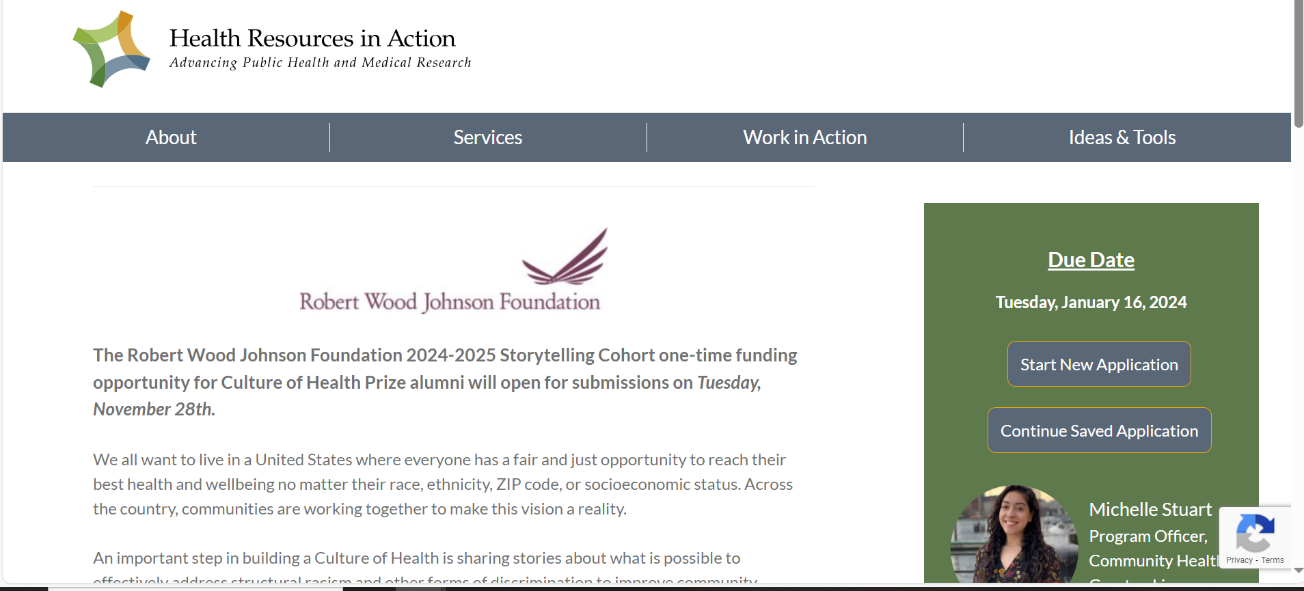 3
Access Application and Resources
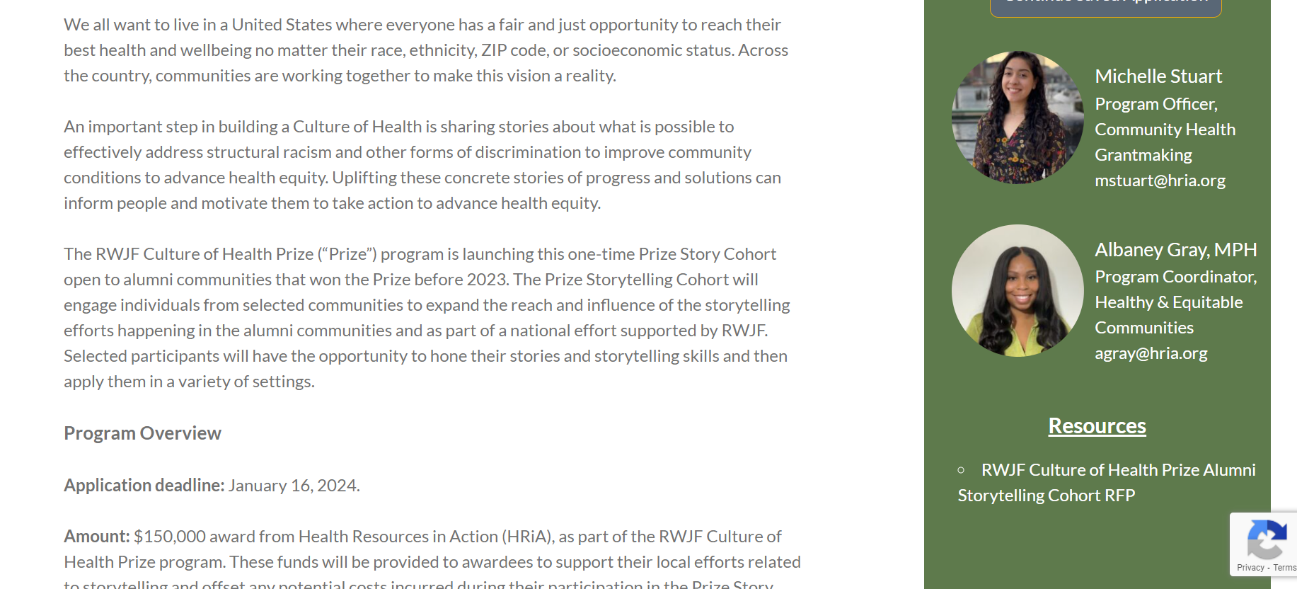 Supporting resources can be found on the right-hand side of the webpage, towards the bottom.
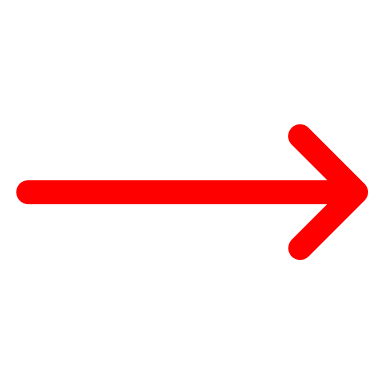 4
Create Grantmaking Portal Account
Who should create an account and submit an application?
Your organization’s Primary Contact
What is the role of a primary contact
A primary contact is the ongoing point person for the Prize and owner of the grantmaking portal account for your organization.
The Prize management team may contact this person with updates and questions throughout the program.
Your primary contact person may change throughout the period of the program. If this happens, please update the Prize management team, in order for the grantmaking system to be updated.
?
5
Create Grantmaking Portal Account
If your organization has never submitted an online application via HRiA’s grantmaking portal, use the following instructions:
 Go to this link: [INSERT APPLICATION LINK HERE]
 Select "Create an account.“
 Follow the link to create an account for your organization.

Otherwise, login using your existing account details.
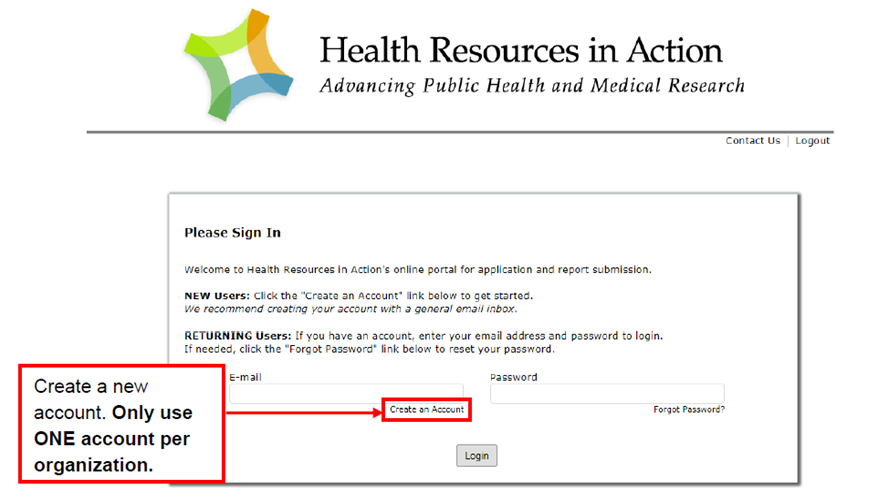 6
How to Submit your Application
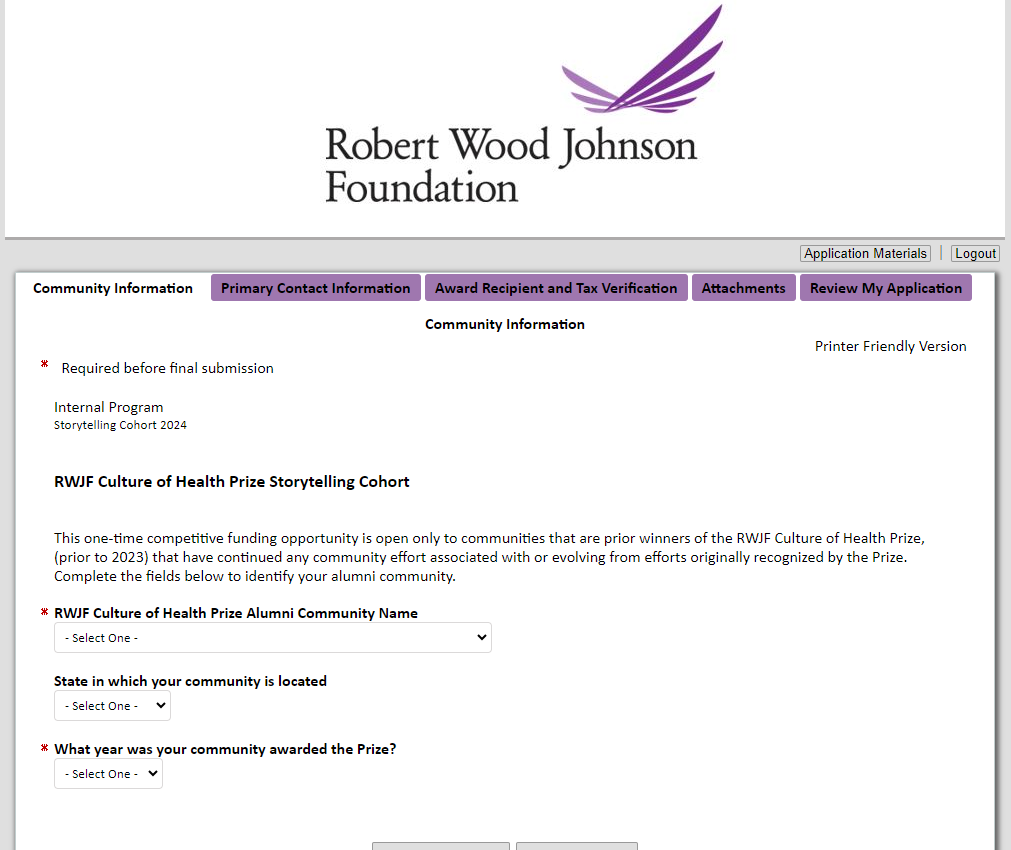 Once you have created an account, you will be brought directly to the application page.
7
How to Submit your Application
As you are completing the application be sure to select “Save & Continue” at the bottom of each section. 
If you would like to pause the application, be sure to select “Save and Finish Later” before exiting out of the page.
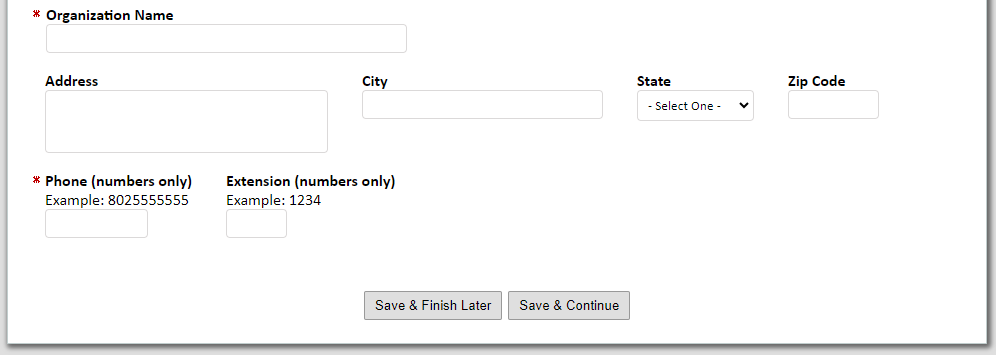 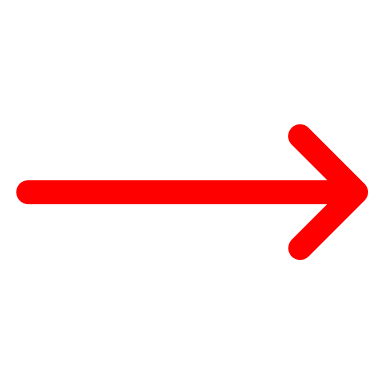 8
How to Submit your Application
Once you get to the essay portion of your application be sure to use the essay template provided on the application webpage: [LINK WEBPAGE HERE], as instructed on the first slide.
Essay Submission Instructions:
Make sure to convert to PDF for upload
Ensure your PDF is titled "The Prize_StorytellingCohort_CommunityName_2024"
After attaching your PDF file click upload
Click "Review & Submit" at the bottom of the application page
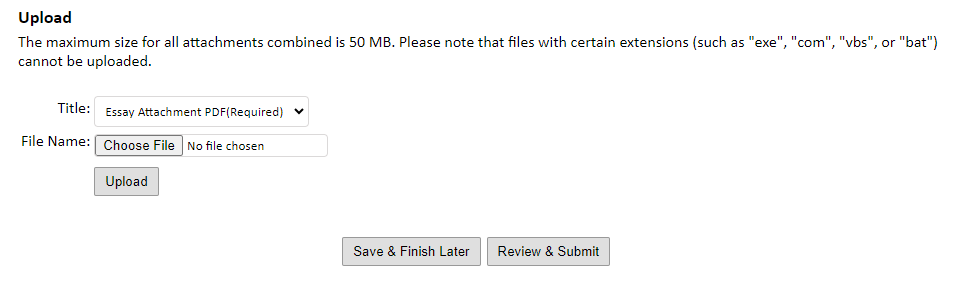 9
How to Submit your Application
Once you click on "Review & Submit" you will be directed to the "Review my Application" page. Which allows you to edit and correct any errors noted by the system.
If you make any changes to your application, make sure to click "Update"
To officially submit your application, click "Submit"
Please ensure to review your application and your attached PDF as no edits/changes can be made after submission.
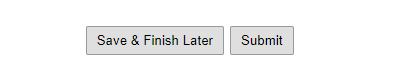 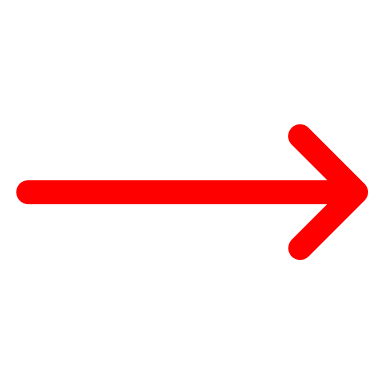 10
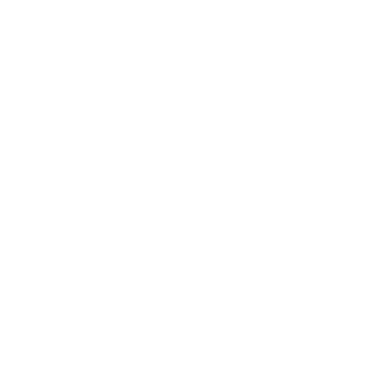 If you need technical/IT assistance with your application, please contact Michelle Stuart or Albaney Gray at CultureOfHealthPrize@hria.org 
If you need assistance with the content of your application, please contact Michael Crawford or Claire de Leon at CultureOfHealth@spitfirestrategies.com